Quiz        “saint Valentine's Day”                            (symbols, traditions)
Saint-Petersburg, 2014
Proverbs
And
Sayings
5
10
25
50
5
10
25
50
Love and
Romance
5
10
25
50
History of
holiday
5
10
25
50
Symbols of
holiday
Translate from Russian into English
Любовь никаким зельем не излечишь
Love and cough cannot be hid
No herb will cure love
Love is blind
Love me, love my dog
Match two halves of proverbs
1) Love is not found                  a) a cottage
2) Love lives                               b) hearts gentle 
3) Love makes all                       c) in cottages as well as in
4) Love in                                    d) in the market
1 – a
2 – c
3 – d
4 – b
1 – d
2 – b
3 – a
4 – c
1 – d
2 – c
3 – b
4 – a
1 – c
2 – d 
3 – a 
4 – b
Match the correct equivalent in Russian
Love is ageless
Любовь зла
Любовь вечна
Любовь не для каждого возраста
Любви все возрасты покорны
Make a proverb
Любовь миром движет
go    3) makes   6) love      7) that       9) the
It     4) is        5)  world   8) around
2,4,5,7,3,9,6,1,8.
9,5,4,1,8,7,2,3,6.
6,2,4,7,3,9,5,1,8.
2,4,6,7,3,9,5,1,8.
What happens to people when
Cupid’s arrow gets into their hearts?
Fall in love
Fall ill
Die
Get married
Which is the most popular
saying for Valentine’s cards?
I want you to be my Valentine
Love forever
Be my Valentine
Will you marry me?
Every Valentine’s Day a lot of people write letters
addressed to Juliet who lived in…
London
Verona
Stratford-upon-Avon
Rome
Doves and pigeons are  symbols of…
Love and fidelity
Friendship
A long life
A friendly family
What is the Greek word for Cupid, God of Love?
Eros
Apollo
Aris
Zeus
Saint Valentine was …
A  soldier
A bishop
A young boy
A poet
What was the name of the jailer’s
 daughter whom Valentine helped?
Mary
Julia
Juliet
Ann
Saint Valentine sent his message to the
 jailer’s daughter. What did he do for her?
Loved her
Helped her secretly  meet her sweetheart
Cured her illness ( she was blind)
Told her the truth about her illness
What ancient Roman goddess loved flower rose
 which became the symbol of Saint Valentine’s Day?
Fortuna
Diana
Vesta
Venus
What birds are called birds  of love?
Sparrows
Ravens
Nightingales
The dove and the pigeon
Which of these activities isn’t
 connected with Saint Valentine’s  Day?
Fortune telling
Setting off fireworks
Sending cards
Singing songs
Written Valentines began to appear …
In the 20th century
In the 16th century
In the 15th century
In the 17th century
Thank your for attention!
Thank your for attention!
Thank your for attention!
Well done!
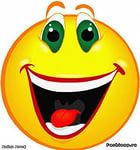 Try again!
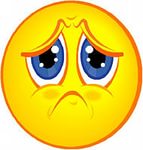